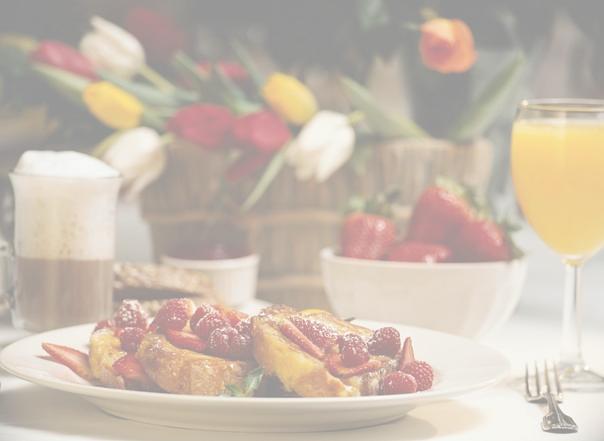 Домашнее задание капитана команды «Защита профессии» (конкурс «Праздник труда»)
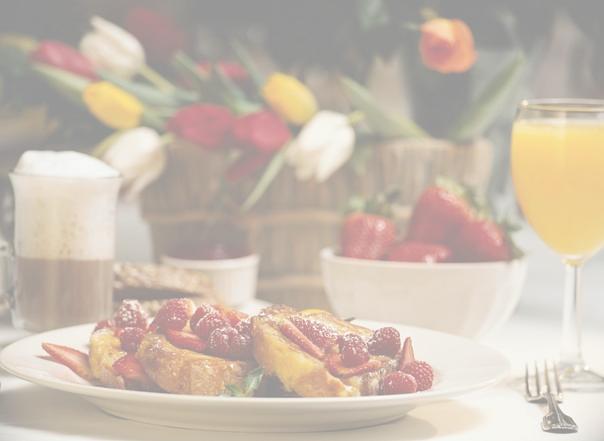 Повар – лучшаяпрофессия!
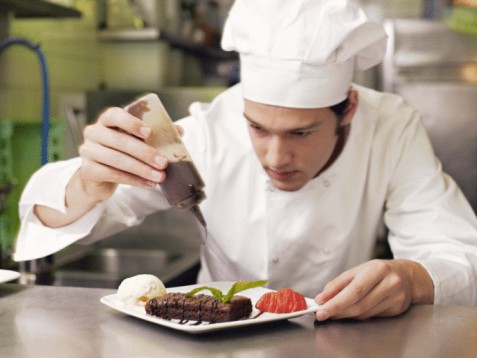 Повар у плиты творит, Как на крыльях он парит. Все бурлит вокруг него, Кухня – кузница его. Каждое его творенье - Просто сказка, объеденье, Мысли, творчества полет. Тот, кто пробовал, поймет.
Команда МБОУ СОШ №7
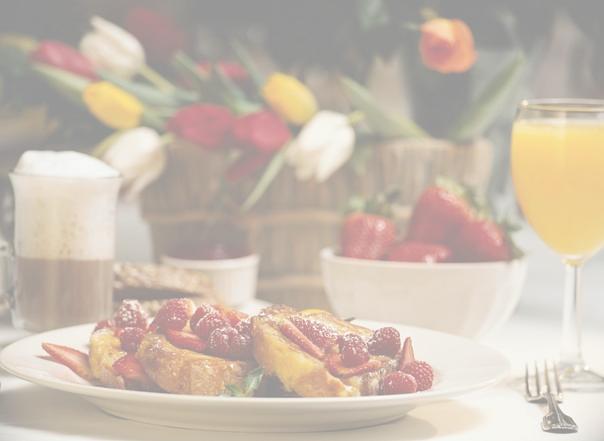 Кто же такой повар?
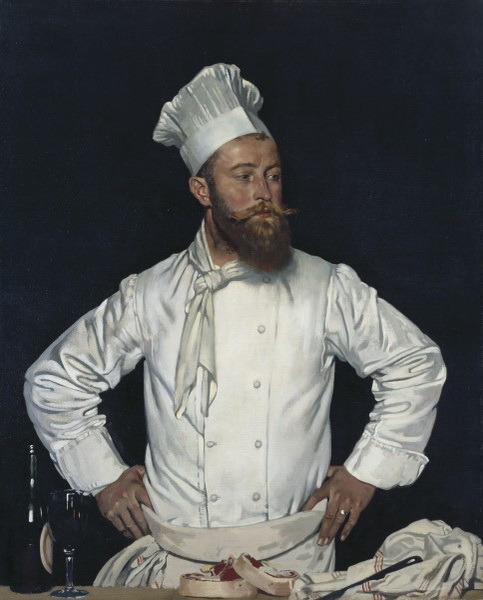 Повар - это человек, 
который занимается 
приготовлением пищи 
в заведениях 
общественного питания.
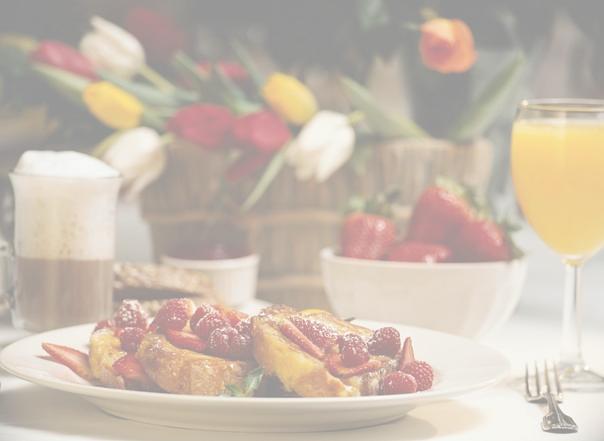 Плюсы:
Востребованность;
  Стабильный доход;
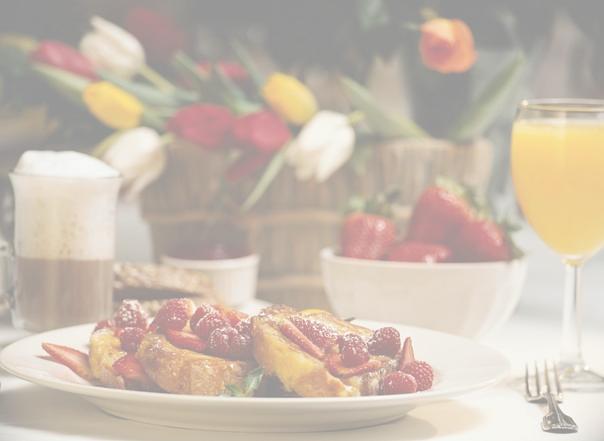 Минусы:
Физическая нагрузка;
  Постоянное напряжение внимания;
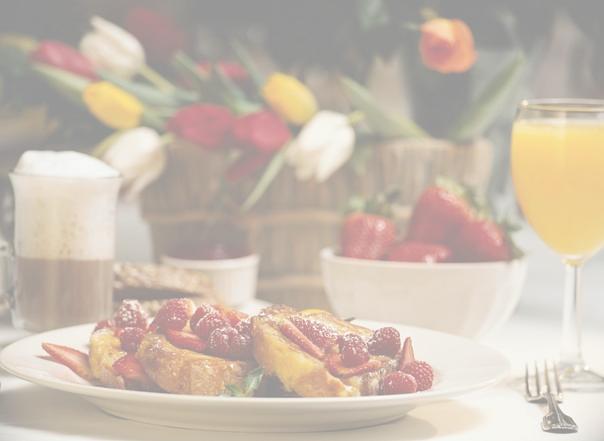 Требуемые личные качества и способности:
Ловкость рук для быстрой работы;
  Развитые вкусовые ощущения и обоняние;
  Хорошие зрительные способности и развитый глазомер;
  Прекрасная зрительная и образная память для запоминания рецептов и количества ингредиентов;
  Творческое воображение и чувство времени;
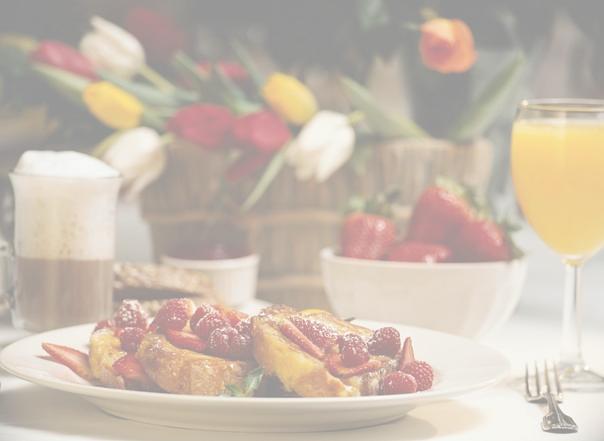 Вывод:
Работа повара подходит людям с хорошим творческим воображением и отличными кулинарными способностями. Это довольно интересная работа. Поэтому я считаю эту профессию лучшей.